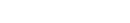 Technology Management – Technology Maintenance
Description: This workflow describes all the steps required to assess and manage the maintenance of technology. Technology includes but is not limited to computers, software, CRMs, financial planning tools, hardware, etc. This workflow is reactionary, meaning it’s only initiated when someone identifies that there is an issue or need to repair the technology.
sei.com/advisors
© 2015 SEI. This information is proprietary.  No further distribution is intended.